Title I Annual MeetingJunta Annual de Título I​
What Every Family Needs to Know!

¡Lo que cada familia debe saber!​

Date/Fecha:
Overview of Title I
Sinopsus del título I
El Título I es un programa de subvenciones financiado por el gobierno federal que proporciona:
escuelas con apoyo académico adicional y aprendizaje para ayudar a los estudiantes a cumplir con los desafiantes estándares académicos del estado.
oportunidades para estudiantes en escuelas que tienen porcentajes más altos de niños desfavorecidos socioeconómicamente
talleres y oportunidades de capacitación para padres y familias para aumentar su participación en la educación de sus hijos.
Title I is a federal-funded grant program that provides:
schools with additional academic support and learning to help students meet the state’s challenging academic standards.
opportunities for students at schools that have higher percentages of socioeconomically disadvantaged children
workshops and training opportunities for parents and families to increase their engagement in their children’s education.
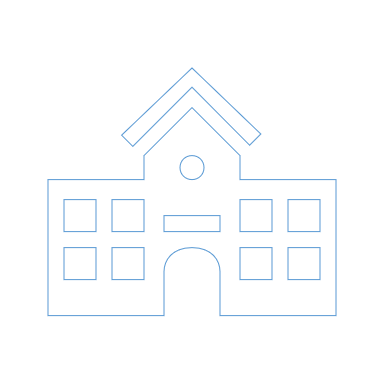 [Speaker Notes: The purpose of Title I is to ensure ALL children have a fair, equitable and significant opportunity for a high-quality education and read, at a minimum, proficiency on state standards and assessments]
Requisitos de una escuela de Título I
Requirements of a Title I School
[Speaker Notes: Title I schools must hold an Annual Title I meeting letting families know of their school’s participation in and explain the requirements of Title I, that there is a parent and family engagement policy, and that families have a right to be involved in the school.  Teachers must meet state certification and licensure requirements. Parents can ask for information on policies regarding student participation in assessments. Teachers will provide information about the high-quality curriculum and the types of academic assistance provided at the school.]
Participation
Participación
[Speaker Notes: To be a “schoolwide” school the school must have a free/reduced lunch count of at least 40%, collect and analyze data that affects student achievement, and must develop a comprehensive site plan (School Performance Plan) and annually review its effectiveness.]
Program Funds
Fondos de Titulo I
[Speaker Notes: Tailor this to your school. Can also show parents how to get to School Performance Plan Budget page.]
Póliza de involucramiento de padres y familia en título I
Parent and Family Engagement Policy
[Speaker Notes: Parents and families are invited to participate in the development and revision of the parent and family engagement policy. The policy will be available on the website before October 1 and will be revised in May for the following year.]
Parents’ Right-to-Know – School Level El derecho a saber de los padres-nivel escolar
[Speaker Notes: Besides the information provided in the previous slides, parents can request information on any of these items and the school has to provide it in a timely manner. Report cards quarterly. Information on State and Local Assessments – parents can request more information on state and local assessments, i.e., practice tests, MAP, Brigrance, ACT, etc. What the participation policy is…]
“Parents’ Right to Know”

The Washoe County School District is committed to following all guidelines as established under the Every Student Succeeds Act, which is in effect during the 2024-25 school year.

You have the right to:

Know the level of achievement their child attained on each of the state academic assessments

Request information on the professional qualifications of your student’s classroom teachers, which should include meeting applicable NV state certification and licensure requirements for the grade levels and subject areas in which the teacher provides instruction. This would include teaching under emergency or other provisional status and is teaching in the field of discipline of the certification.

Request Information on the paraprofessionals (teacher aides, teacher assistants, etc.) providing services to your child. Paraprofessionals should meet one of the minimum requirements, which is a minimum of 48 college credit hours, an associate degree (or higher), or score at least 460 on the Parapro Assessment.

Be provided timely notice that your child has been assigned or taught for 4 or more consecutive weeks by a teacher with limited State certification or licensure.

Be provided information on each assessment required by the state and the school district. The information must include: 1. Subject matter assessed 2. Purpose of the assessment 3. Source of the requirement, and if information that includes a) Length of time expected and schedule for the assessments b) Time and format for disseminating results.

Request information regarding any State or local educational agency policy regarding student participation in any mandated assessments. The information must include a policy, procedure, or parental right to opt the child out of such assessment, where applicable.


The information regarding teacher’s qualifications in accordance with the Every Student Succeeds Act may be obtained through the school district. Please feel free to contact the WCSD Title I office or The Human Resources Department if you have any questions.
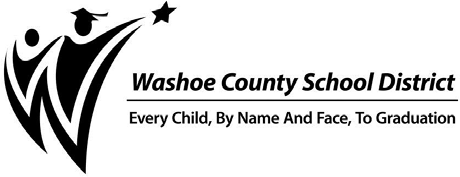 Cer tificate No. 4143
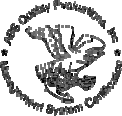 [Speaker Notes: Families will be receiving a letter similar to this in English and Spanish. Please contact the school or district if you would like more information.]
“DERECHOS DE CONOCIMIENTO DE PADRES”

El Distrito Escolar del Condado de Washoe está comprometido a seguir las pautas establecidas De la Ley Cada Estudiante Triunfa, la cual está vigente durante el año escolar 2024-2025.

Usted tiene derecho a:

Conocer el nivel de logro de su hijo en cada una de las evaluaciones del estado académico.

Solicitar información sobre las calificaciones profesionales de los maestros de su hijo en el salón de clases, las cuales deben incluir cumplir con los requisitos de certificación y licenciatura estatales de NV para los niveles de grado y áreas temáticas en las que el maestro proporciona instrucción. Esto incluye la enseñanza en estado de emergencia u otro estado provisional y está enseñando en el campo de la certificación de disciplina.

Solicitar información sobre los para-profesionales (auxiliares de maestros, asistentes de maestros, etc.) que proveen servicios a su hijo. Los para-profesionales deben cumplir con uno de los requisitos mínimos, que es un mínimo de 48 horas de crédito universitario, un título de asociado (o superior), o puntuación de al menos 460 en la Evaluación Parapro.

Recibir aviso oportuno de que su hijo ha sido asignado o enseñado por 4 o más semanas consecutivas por un maestro con una certificación o licencia limitada del Estado.

Se le proporcionará información sobre cada evaluación requerida por el estado y el distrito escolar. La información debe incluir: 1. Asunto evaluado 2. Propósito de la evaluación 3. Origen del requisito y si la información incluye a) Tiempo esperado y calendario para las evaluaciones b) Tiempo y formato para difundir los resultados.

Solicitar información sobre cualquier agencia educativa estatal o local con respecto a la participación de los estudiantes en cualquier evaluación obligatoria. La información debe incluir una política, procedimiento o derecho de los padres de optar al niño fuera de dicha evaluación, cuando sea aplicable.

La información con respecto a las calificaciones del maestro de acuerdo con la Ley Cada Estudiante Triunfa se puede obtener a través del distrito escolar. Por favor, no dude en ponerse en contacto con la Oficina del Título I del WCSD o El Departamento de Recursos Humanos si tiene alguna pregunta.
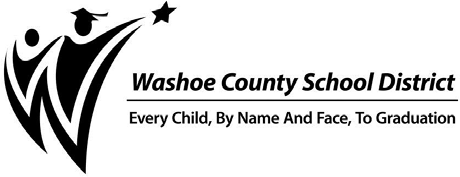 Cer tificate No. 41433
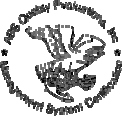 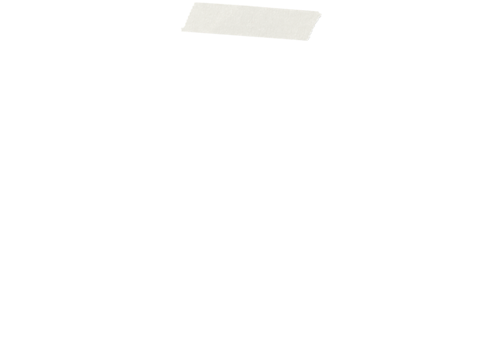 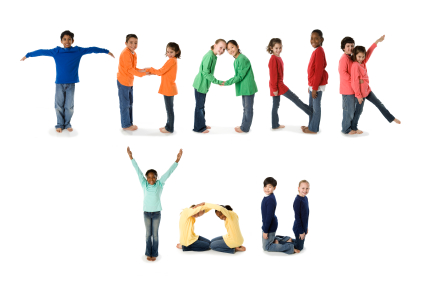 Questions/ Preguntas
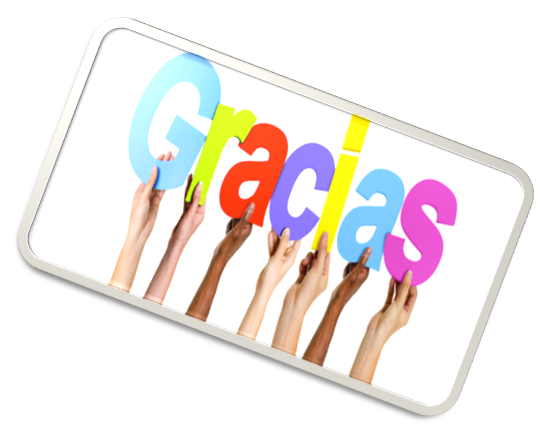